Михаил Михайлович Пришвин1873-1954
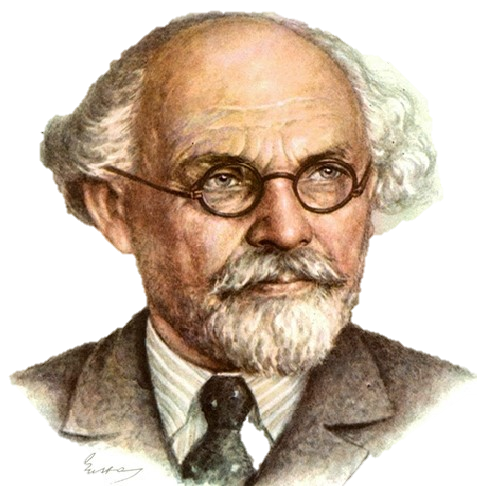 Родился М.М.Пришвин 
4 февраля 1873 г.  
в селе  Хрущёве Орловской губернии в обедневшей купеческой семье.
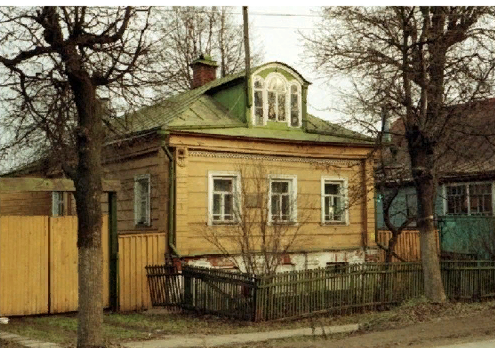 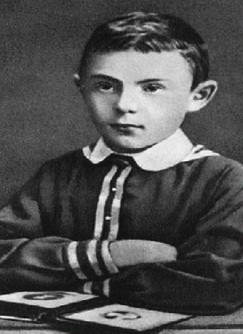 Детство
- Деревенская школа;- Елецкая гимназия;- Тюменское училище.
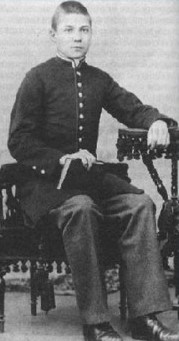 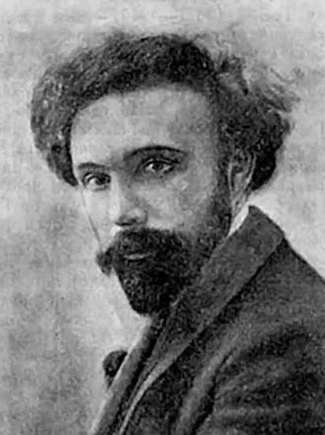 Юность
- Рижский политехнический институт; - Лейпцигский университет (Германия)
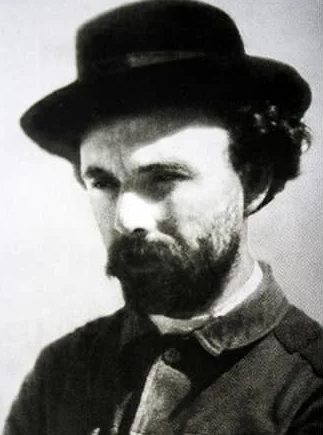 Путешествия
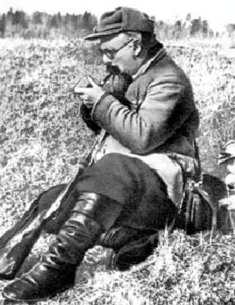 С дорожной сумкой и охотничьим ружьём он исходил сначала северные земли, затем азиатские степи.
Проба пера
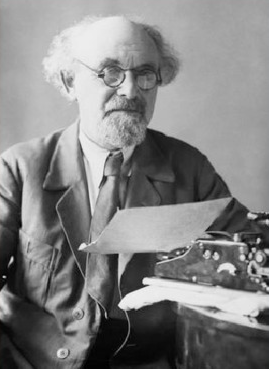 1906 год - первая публикация в детском журнале «Родник»

1925 год - первая детская книжка «Матрёшка в картошке».
Писатель - натуралист
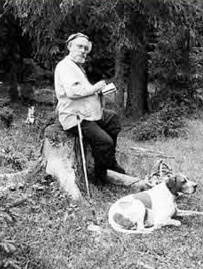 Писатель- мудрец учит внимательно вглядываться в мир природы, задумываться о судьбе зверя и птицы, дерева и травы, открывать неразрывную связь всего сущего на земле.
«Разговор деревьев»
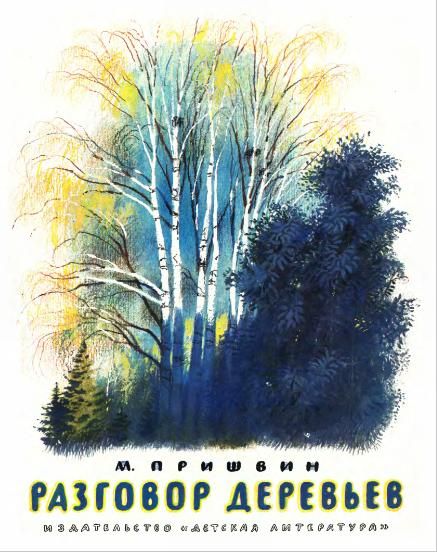 Книга М.М.Пришвина «Разговор деревьев» - это яркая зарисовка, созданная под впечатлением автора от созерцания весенней природы. 

Вдохновившись книгой, воспитанники создали свои личные аппликации «Березы».
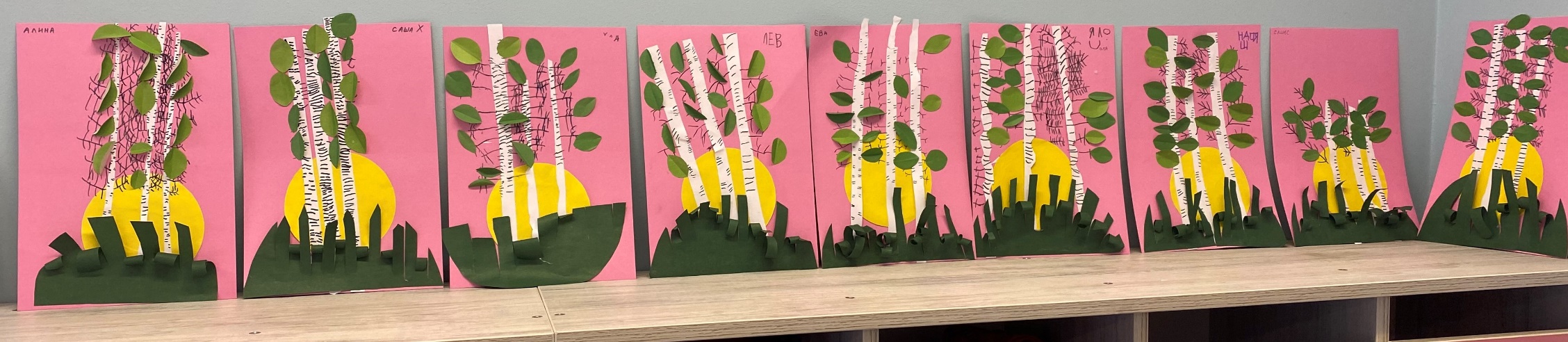 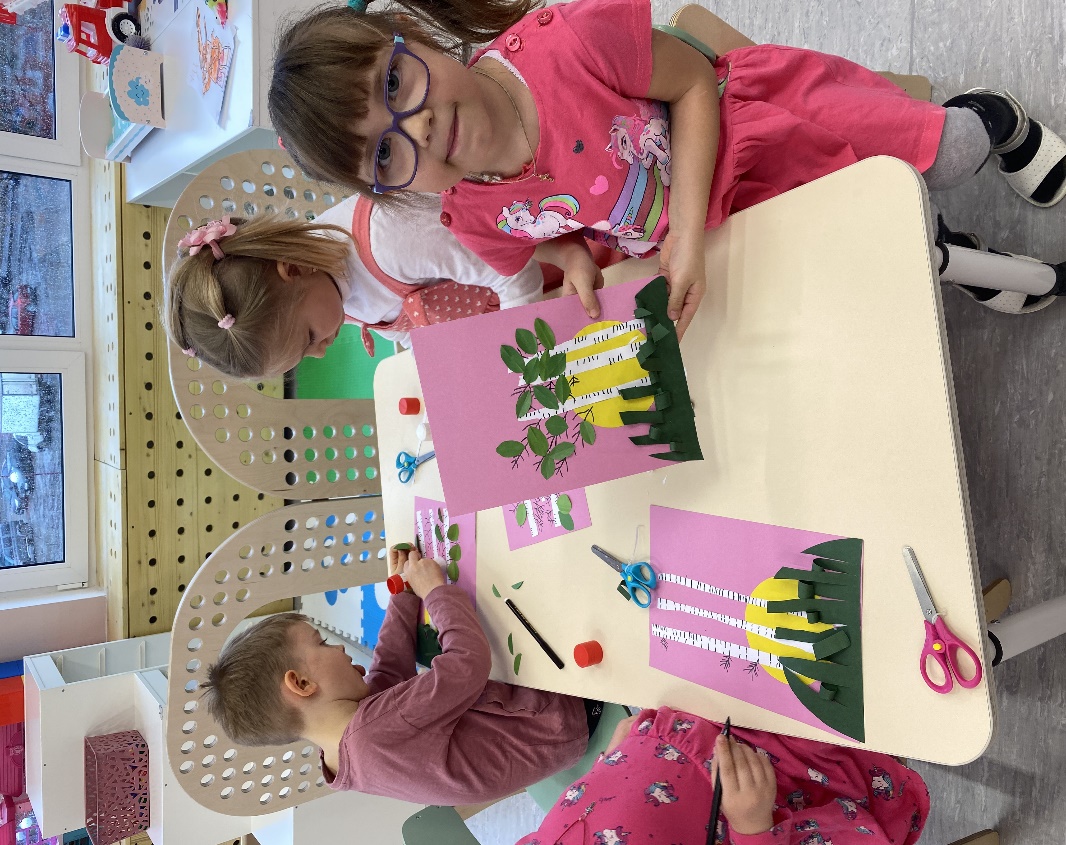 СПАСИБО
ЗА
ВНИМАНИЕ